Reflective & Collaborative Learning & Teaching
Using Blackboard wikis, blogs and journals
Why use BB wikis, blogs & journals?
Social Communication
Learning Object implementation
Secure Environment
[Speaker Notes: plan ahead and think about what tasks you want your students to do and what outcomes are you looking for?  e.g. encourage discussion in class, read journal articles, reflect on lectures/current awareness
Exercise:
Wiki:  Think /share reflective, collaborative activities you could use with your students.
5 Minutes - talk to the person next to you about the activities you use, or could use with your students.   
5 Minutes – demonstrate wiki - Paper wiki/ write each activity onto a post-it. 
5 Minute discussion, comments
Egs:
Reading journal
Lab book
Group presentation
Peer support resources
Peer review activity
Course knowledgebase
Learning log
Field notebook
Multi-authored essay
Project site
Key terms list]
What are wikis, blogs & journals?
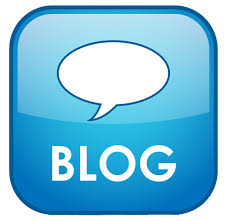 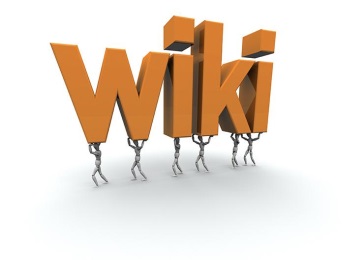 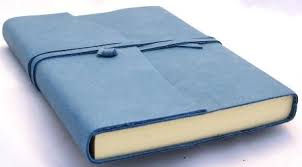 Range of Uses
Blog
Seminar Three:
Before this week’s seminar take a look at:
http://www.mirror.co.uk/news/uk-news/somme-movingly-remembered-wearehere-men-8323441

Why is the Battle of the Somme remembered?
Journals
What do you want students to do?
How is it integrated into the rest of learning?
What will motivate students to do it?
[Speaker Notes: What will the students do?
Think in terms of a task or a process. Beyond reading assigned materials how do you want them to respond? Type of activity? Scale of activity (groups/whole class)

How is it integrated with the rest of the learning process? - How will you prepare students? 
Give clear instructions to students and explain why you want them to do the task, what will they get from it. Introduce the activity during class time and spending a small amount of class time after the task on follow-up activities. This links the activity with the rest of the learning process. It can be very useful to have students re-read their earlier blog posts and reflect on how their thinking about a topic has changed.

What will motivate students to do it? - How is it assessed? What kind of feedback will be given?
Assessment can be  a primary motivating factor for students. A blog can be assessed, but even if it is not explicitly assessed.]
The Good & the Bad
What works
What doesn’t
Assigned journal writings
Pre-writing
Examples of good blogs / blog posts & journals
Require writing on the process of blogging/ making a journal entry
Vague guidelines
Lack of prompts
Complete reliance on the blog
Duplication of function with other delivery mode
Need for blog/journal not identified
Give it a go
For help and support contact the E-learning Group for more information: 
Blackboard queries 	bb-team@aber.ac.uk
[Speaker Notes: Exercise:

Think of one idea you’d like to use Blackboard blogs, wikis or journals for in one of your modules and note it on a post it.]